Анализ личных продаж в аптечной организации(на примере ООО «Ленмедснаб -Доктор»)
Выполнила: 
Руководитель:
Мед.Курсовик - быстро, дешево, надежно!
Актуальность темы
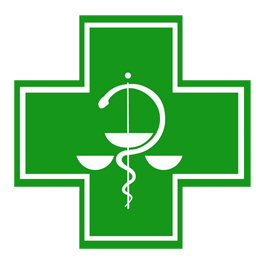 Современным фармацевтам торговых организаций приходится принимать непростые   решения относительно продвижения товара и представления его в аптеке.
Мед.Курсовик - быстро, дешево, надежно!
2
Организационная характеристика аптечного пункта №120 города Ейска ООО «Ленмедснаб- Доктор»
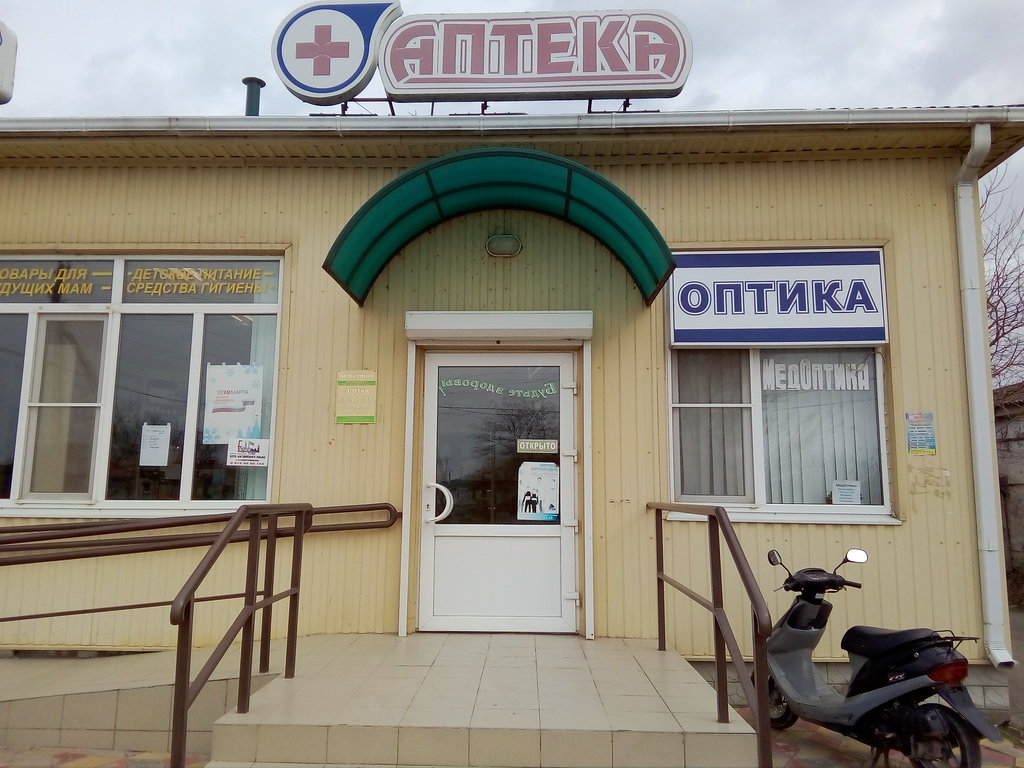 Аптечный пункт №120 города Ейска по улице Энгельса, дом 147, бренда "Доктор Столетов "принадлежит компании "Эркафарм", юридическое название ООО " Ленмедснаб - Доктор".
Мед.Курсовик - быстро, дешево, надежно!
5
Заключение
Выпускная квалификационная работа «Анализ личных продаж в аптечной организации» в ООО «Ленмедснаб - Доктор» закрепила знания приемов продаж, выявление направления эффективности продаж.  Закреплены знания по отпуску, хранению и размещению на витрины лекарственных препаратов. В работе проведен анализ использования маркетинга для увеличения личных продаж. Приобретены специфические навыки в работе и общении с персоналом и клиентами. Получены практические навыки организаторской и научно- исследовательской деятельности, навыков профессии фармацевта.
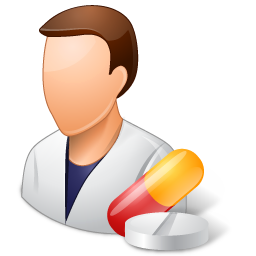 Мед.Курсовик - быстро, дешево, надежно!
12
Спасибо за внимание!
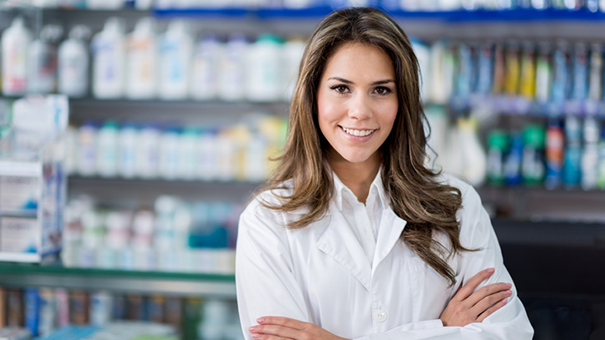 Мед.Курсовик - быстро, дешево, надежно!
13